Open Professional Collaboration 
for Innovation
OER – Time Management work based learning for beeing more productive
Fondo Formación Euskadi S.L.L
Mindmap
It is generally open and many times with the option that warns us with a visual and/or audible alert when a new message arrives
Facebook, Twitter, Linked-in, Instagram, Pinterest, Flickr, You Tube
There are the five simple informal ways that allows people to manage their time to be more productive  the organization using technologies: email; in-person conversations; read blog posts, online articles; search the social web using search engines (solve problems); connect with others in public social networks or in private groups or communities. These are all relatively simple and fairly inexpensive things that are used in workplace learning. 
The way that managing the time, particularly sight and hearing, are facilitated through modern technologies is such that the instruments and machines that we use cannot be treated simply as tools or as objects for consciousness. Technologies become extension of us.
Emails
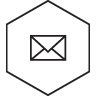 Search the Social Web
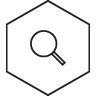 Work based learning
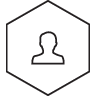 Professional development programmes
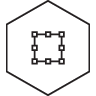 Incidental or informal learning
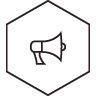 Blog posts, Online articles
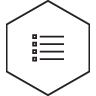 Linked-in: You sign in to update your profile but due to lack of inspiration, you decide to look at how your friends' jobs are going. You stop when you realize you've signed out of LinkedIn and you're looking at links related to Pulse
Is a discussion or informational website published on the  World Wide  Web consisting of discrete, often informal diary-style text entries ("posts"). Posts are typically displayed in reverse chronological order, so that the most recent post appears first, at the top of the web page
Produced by Zaloa Mitxelena in the framework of Erasmus+ project“Open Professional Collaboration for Innovation”
Project No. 2014-1-LT01-KA202-000562
This project has been funded by Erasmus + programme of the European Union. This OER reflects the views only of the authors, and the Commission cannot be held responsible for any use which may be made of the information contained therein.
Project No. 2014-1-LT01-KA202-000562